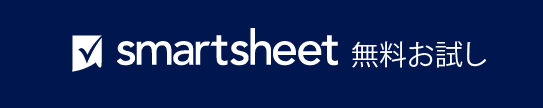 単一スライドのエグゼクティブ サマリー テンプレート – サンプル
このエグゼクティブ サマリー スライド テンプレートは、視覚に訴える魅力的な 1 枚のスライドで、プロジェクトの主要な情報を簡潔に伝えるための汎用ツールです。空白のテンプレートにプロジェクトの情報を入力することも、サンプル入りのバージョンをダウンロードして入力の参考にすることもできます。関連する詳細情報を、プロジェクトの概要や次のステップなどの各セクションに入力しましょう。このテンプレートには独自のテキスト、グラフィック、データを挿入できます。完成したスライドは、別の長いプレゼンテーションの中にコピーして加えたり、関係者へのプレゼンテーションを視覚的に補完するために単独で使用したりすることができます。
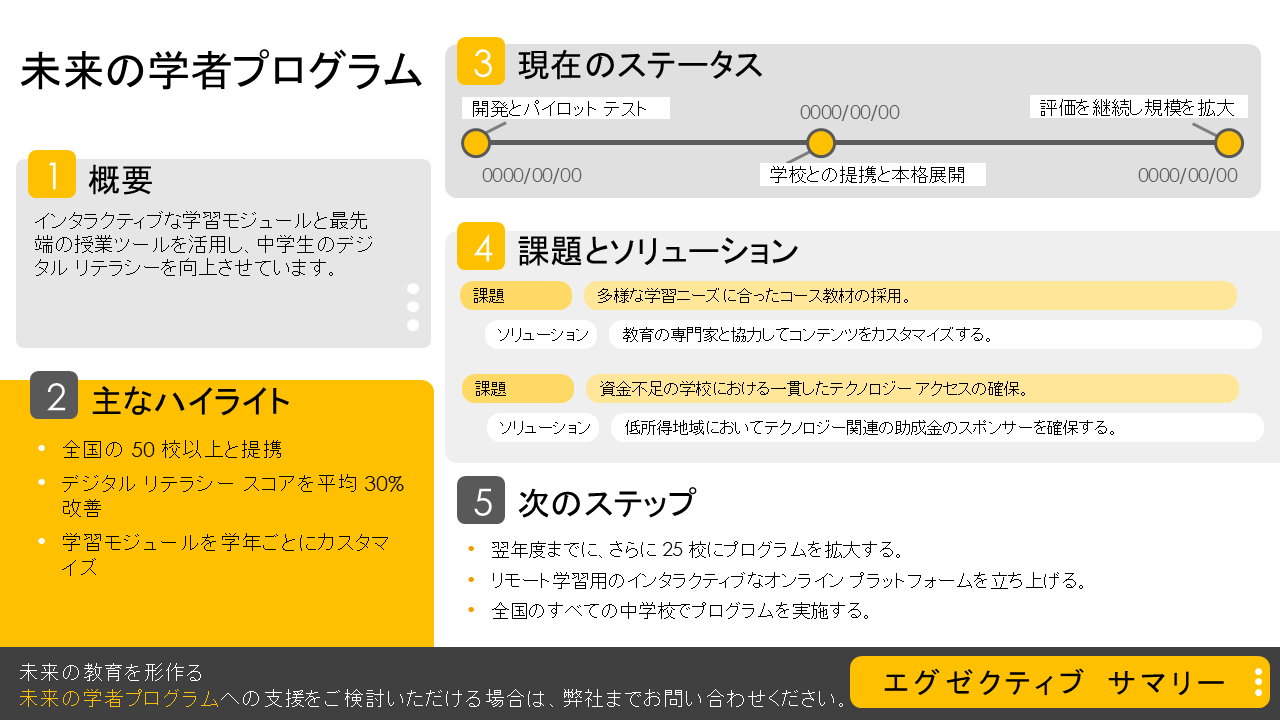 エグゼクティブ サマリー
例
1
2
3
4
5
未来の学者プログラム
現在のステータス
評価を継続し規模を拡大
0000/00/00
開発とパイロット テスト
0000/00/00
0000/00/00
概要
学校との提携と本格展開
インタラクティブな学習モジュールと最先端の授業ツールを活用し、中学生のデジタル リテラシーを向上させています。
課題とソリューション
課題
多様な学習ニーズに合ったコース教材の採用。
ソリューション
教育の専門家と協力してコンテンツをカスタマイズする。
課題
資金不足の学校における一貫したテクノロジー アクセスの確保。
主なハイライト
ソリューション
低所得地域においてテクノロジー関連の助成金のスポンサーを確保する。
全国の 50 校以上と提携
デジタル リテラシー スコアを平均 30% 改善
学習モジュールを学年ごとにカスタマイズ
次のステップ
翌年度までに、さらに 25 校にプログラムを拡大する。
リモート学習用のインタラクティブなオンライン プラットフォームを立ち上げる。
全国のすべての中学校でプログラムを実施する。
未来の教育を形作る未来の学者プログラムへの支援をご検討いただける場合は、弊社までお問い合わせください。
エグゼクティブ サマリー
1
2
3
4
5
プロジェクト、ビジネス、または取り組みの名前
強調したい最近の進捗状況を短い箇条書きで示したり、進捗状況バーやグラフを挿入してプロジェクトのステータスを示したりします。
現在のステータス
0000/00/00
1
3
0000/00/00
0000/00/00
概要
2
トピックやプロジェクトに関する簡単な紹介を提供します。
課題とソリューション
課題
直面した主な課題とその解決策を概説します。
ソリューション
テキスト
課題
テキスト
主なハイライト
ソリューション
テキスト
強調したい主要な成果やセールス ポイントを箇条書きで示したり、ダイナミックなグラフィックやグラフを挿入して重要なデータを提示したりします。
次のステップ
短期的な目標と長期的な目標を記入します。
CTA (行動喚起) を書き出します。
エグゼクティブ サマリー